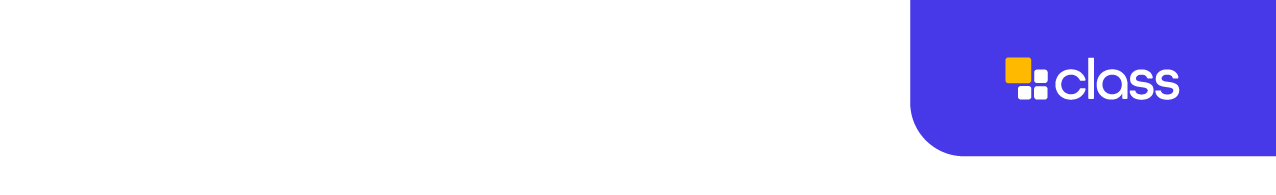 Lesson Planning Document
Lesson Planning Template 
Use the tables below to begin structuring your lessons, organizing your daily content, and mapping out how you will leverage different Class tools. Add more rows to the table as necessary to fully design your lesson plans.
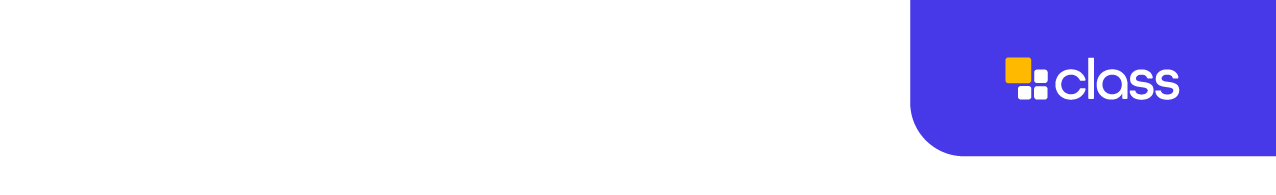 Lesson Planning Document
Lesson Planning Template 
Use the tables below to begin structuring your lessons, organizing your daily content, and mapping out how you will leverage different Class tools. Add more rows to the table as necessary to fully design your lesson plans.
Lesson Planning Document for Class
What will you do before Class, to help you prepare for your first few Class sessions?
Examples:
Create Class session
Load any web pages & videos
Add LMS link
Prepare any material you want to screen-share
Prepare participants for Class
Think through Class workflow
What tools will you try during your first Class session?  Why?
Examples:
•  Screen sharing
•  Play Video
•  Breakout rooms
•  Share web pages
What features will be useful to you? How will you be able to know if your learners are engaged? How will you include equitable teaching practices?
What will you do after your first few Class sessions? What will you look for? What is important to you?
Examples:
•  Review Attendance
•  Dashboard data
Reflect: What did you learn today about this Class session?  What was the most engaged moment for your learners?  When did they struggle? What might be done differently next Class session?
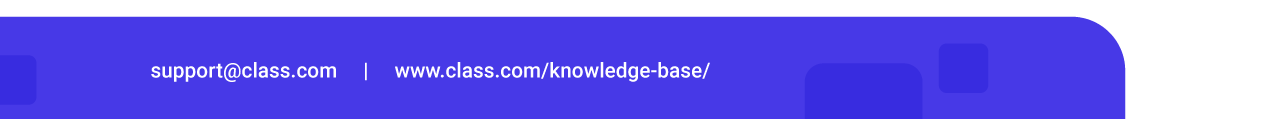